5th International Workshop on "Thin films applied to Superconducting RF and new ideas for pushing the limits of RF Superconductivity"
Welcome to Jefferson Lab
•Sessions will start on time, overruns will consume break time.

Allocated times for open discussion on the various topics 

•Typical: 25’ talk + 4’ Q & A + 1’ transition 

•Speakers, please upload slides in advance to Indico

•Lunch break- Quark Café recommended 

• Group Photo on Thursday (10:30)

• Workshop dinner @ the Yorktown Freight Shed
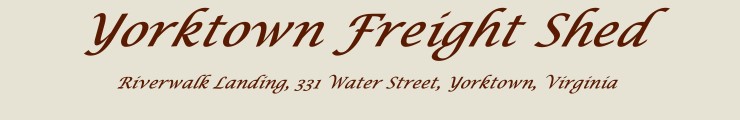 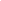 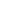 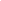 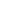 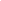 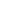 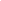 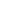 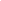 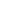 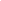 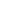 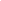 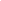 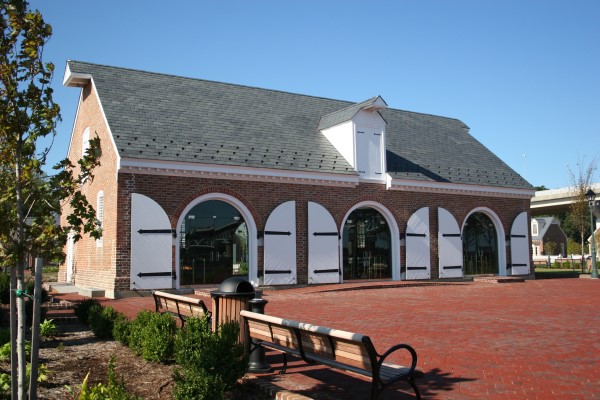 Bus Departure from Jlab @ 6:15pmLeave from the Freight Shed, return to hotels ~ 11pm
Organizing Committees
Local Organizing Committee: 
Anne-Marie Valente-FelicianoLarry PhillipsC. REECE R. GENG J. SPRADLINX. ZHAO 

Ruth Bizot 
MeLaina Evans 
Marty Hightower 
Cynthia Lockwood 
Stephanie Vermeire

Coordination and Secretariat: 
C. CAMP
International Committee:
V. PALMIERI (INFN and Univ. of Padua, ITALY)A. ANDERS (Lawrence Berkeley National Lab, USA)S. CALATRONI (CERN, Switzerland)A. GUREVICH (Old Dominion University, USA))L. PHILLIPS (Jefferson Lab, USA)T. TAJIMA (Los Alamos National Lab, USA)R. VAGLIO (Univ. Napoli and CNR-SPIN, ITALY)X. X. Xi (Temple Univ., USA)
JLab Technology and Engineering Development Facility Project (TEDF)
A DOE Science Laboratory Infrastructure modernization project 
Provides the first 2nd-generation SRF facility in the world
October 2011
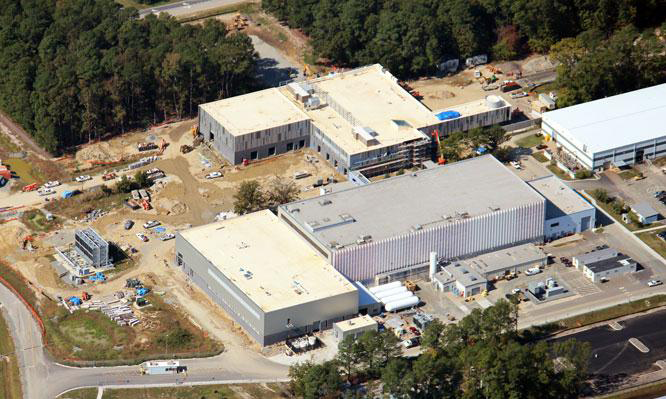 New TED Building
Renovated SRF lab
New SRF lab